Презентация
 к занятию по экологии на тему : «Домашние животные»
в средней группе
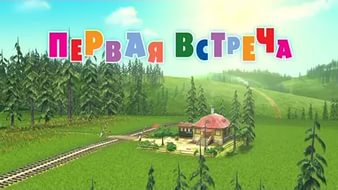 Домашние 
животные осенью
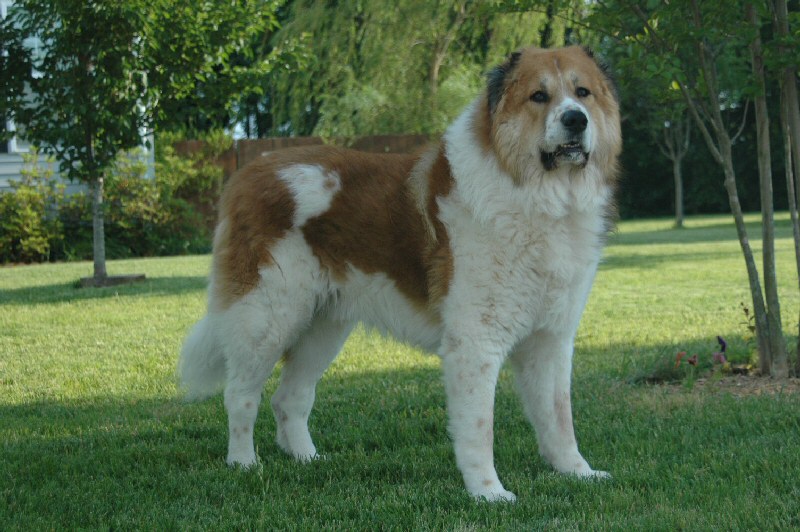 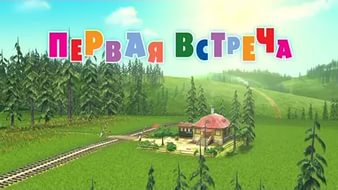 Домашние 
животные осенью
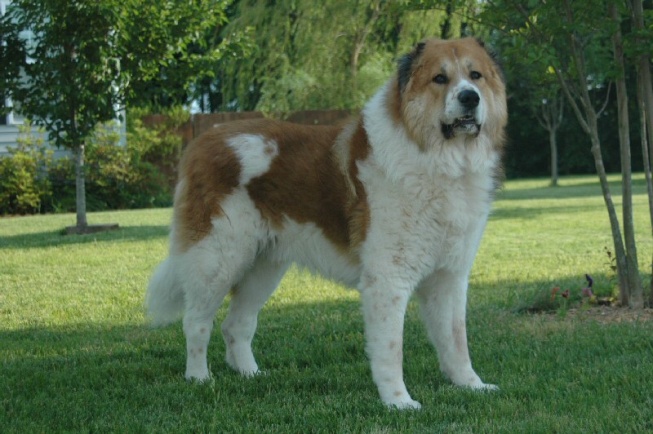 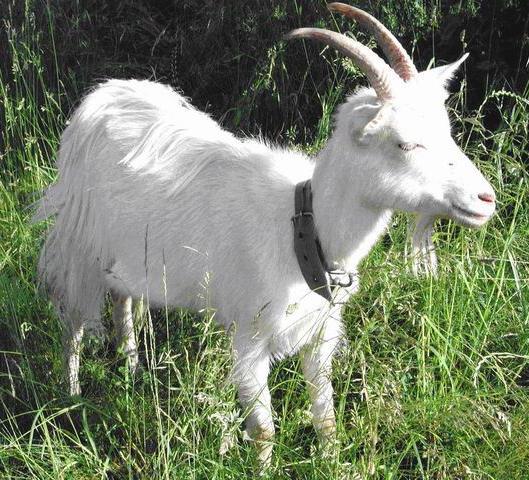 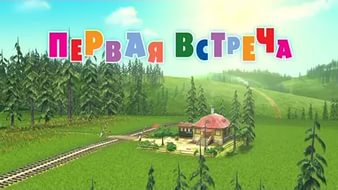 Домашние 
животные осенью
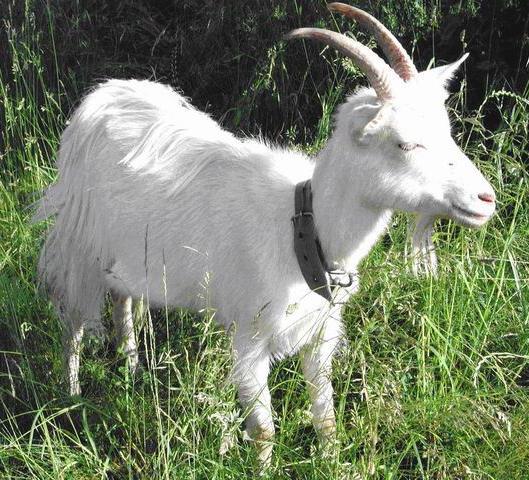 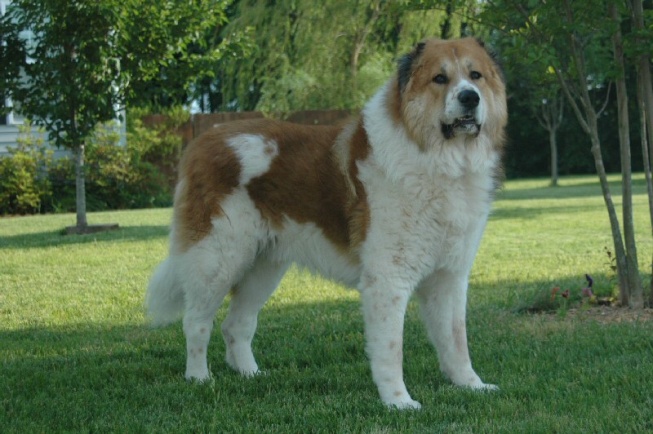 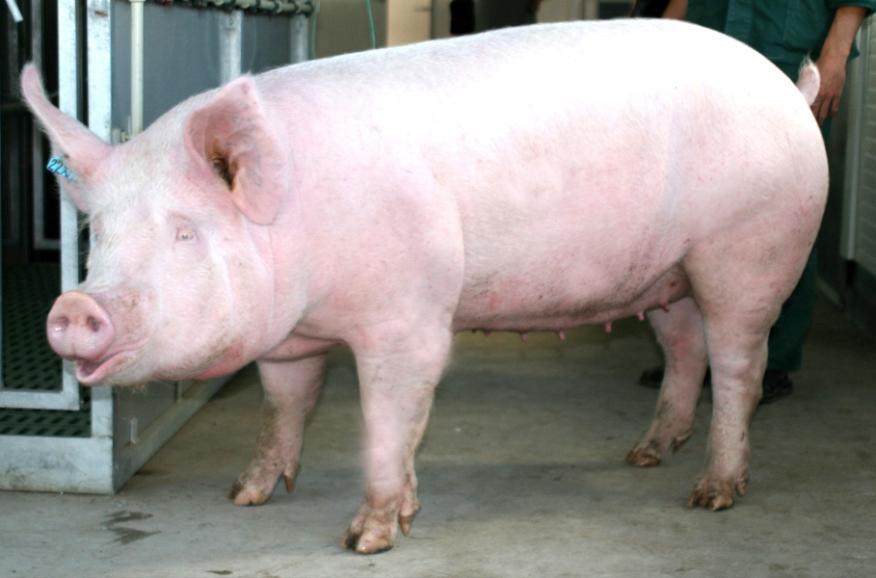 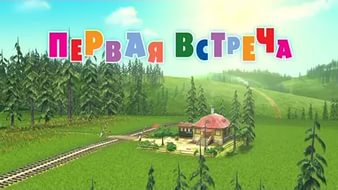 Домашние 
животные осенью
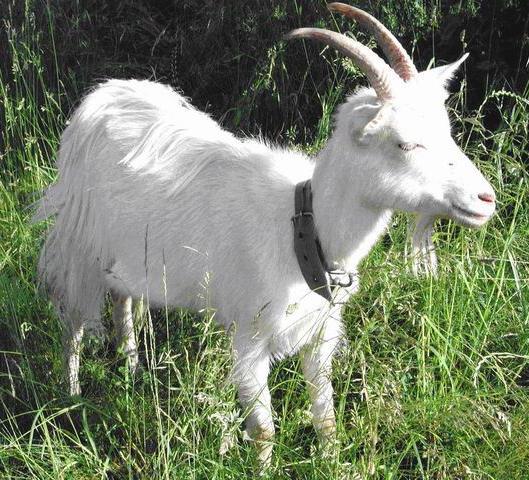 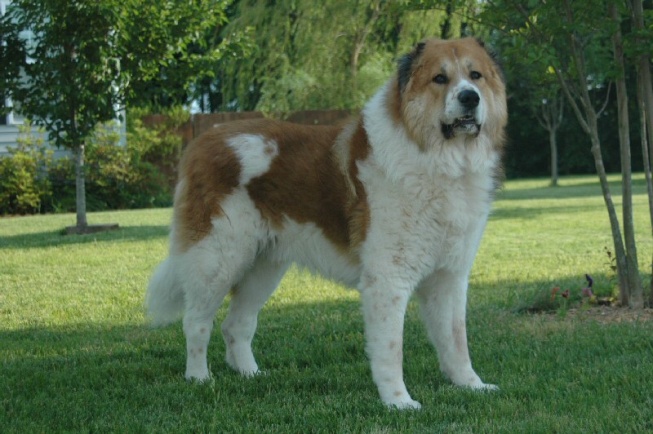 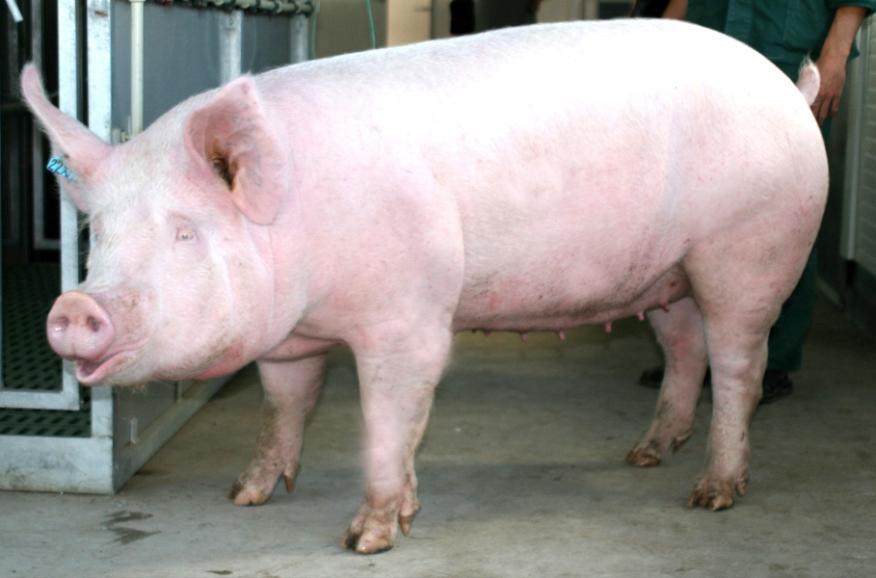 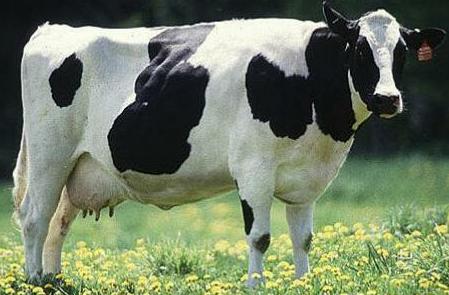 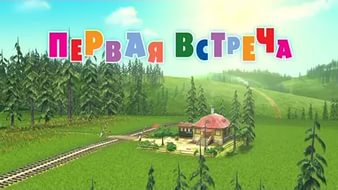 Домашние 
животные осенью
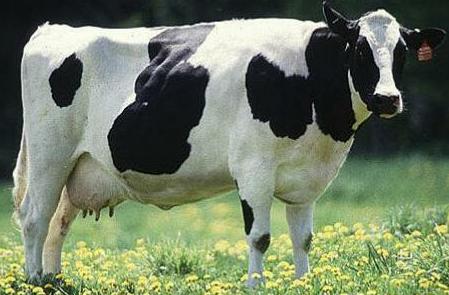 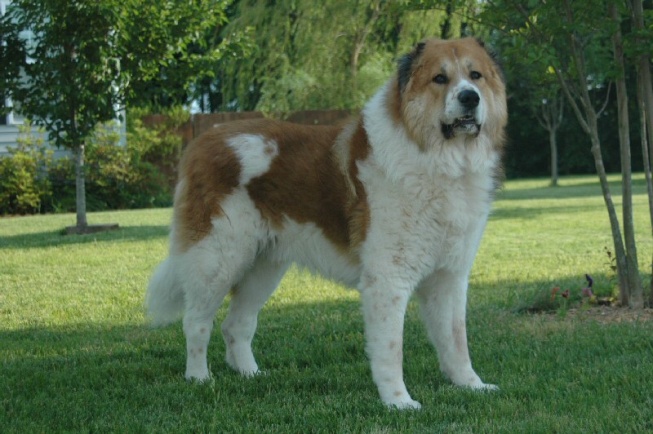 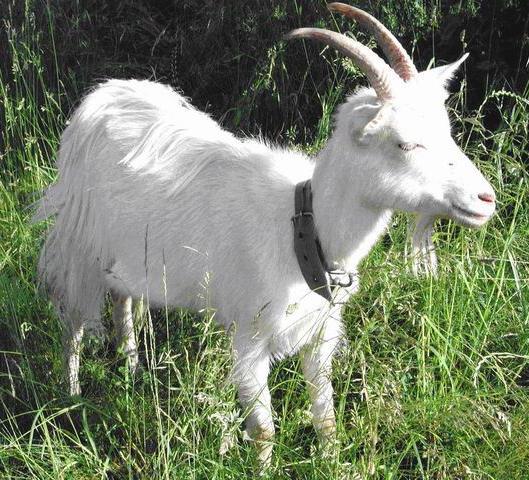 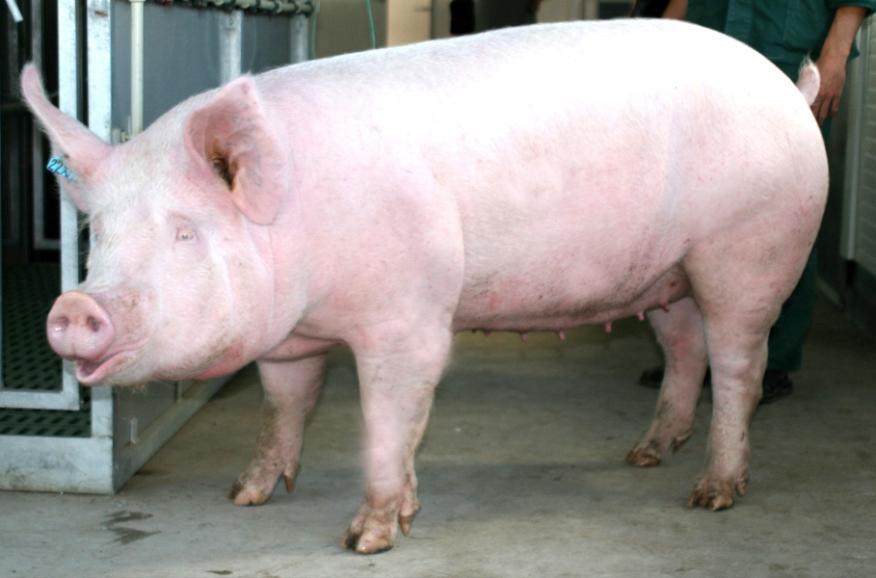 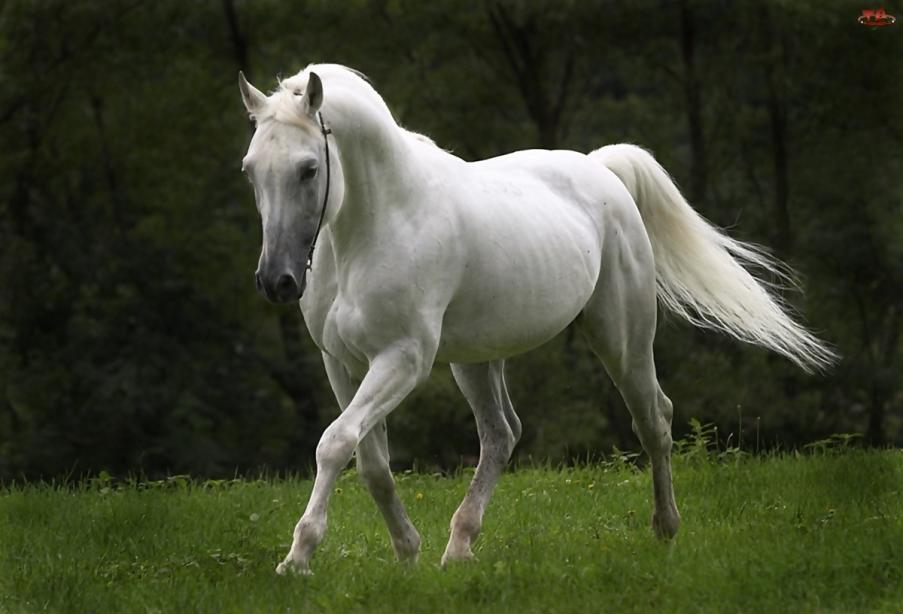 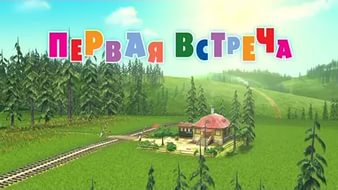 Домашние 
животные осенью
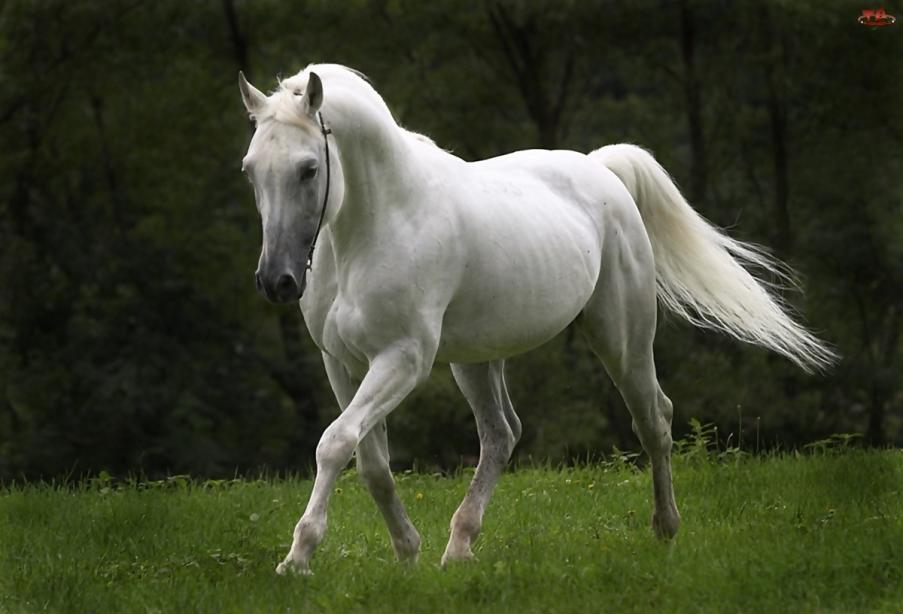 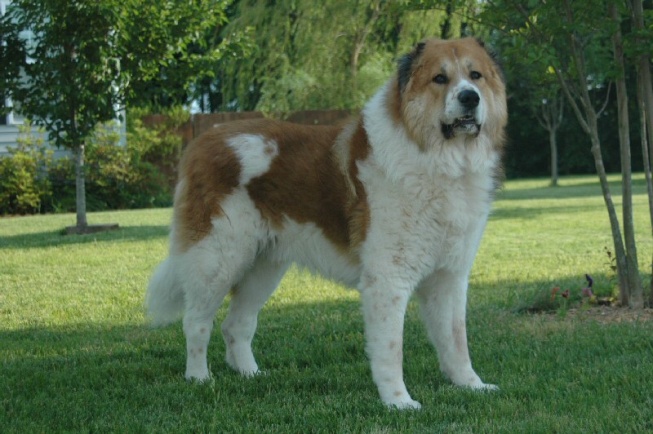 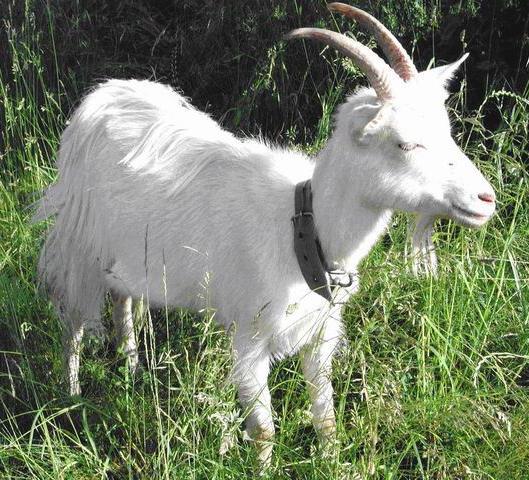 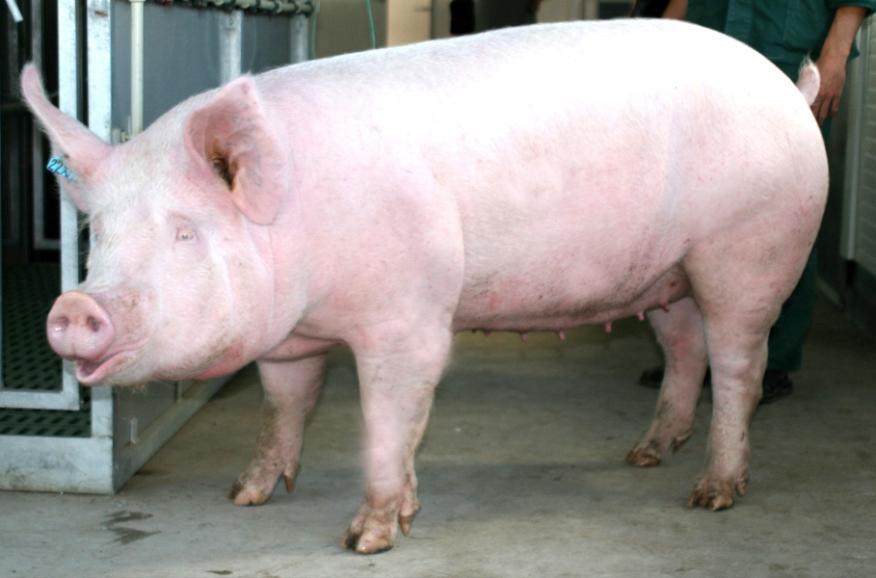 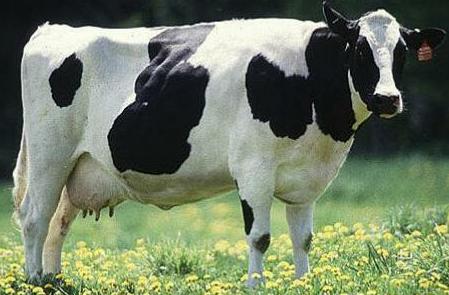 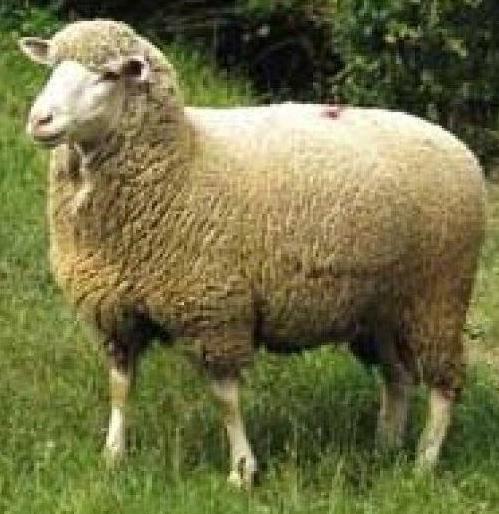 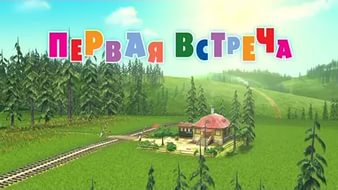 Домашние 
животные осенью
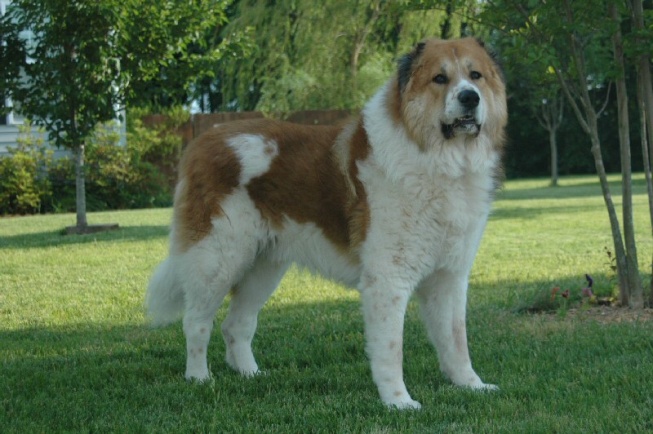 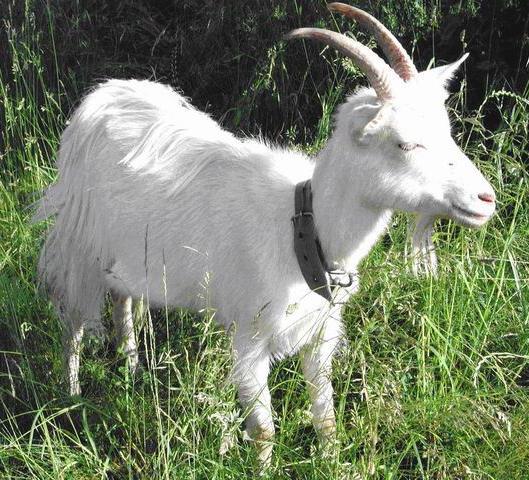 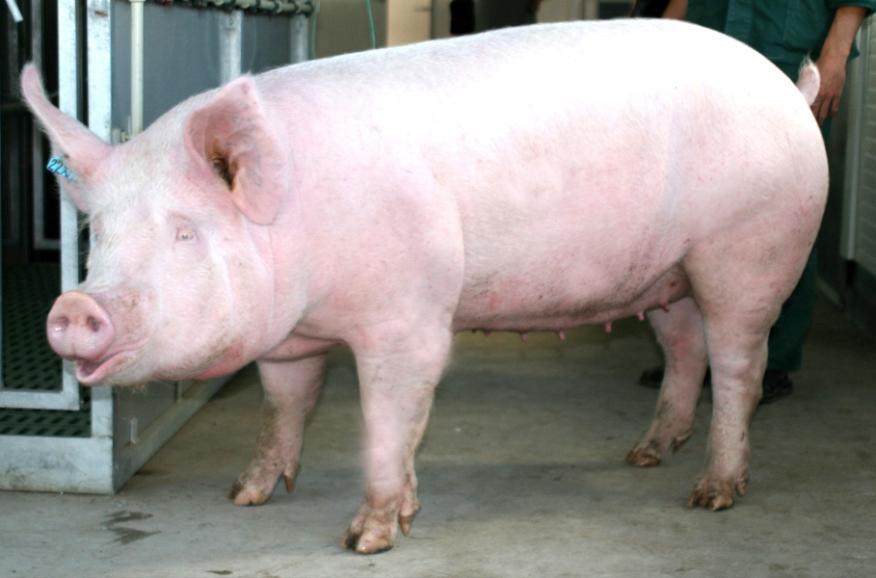 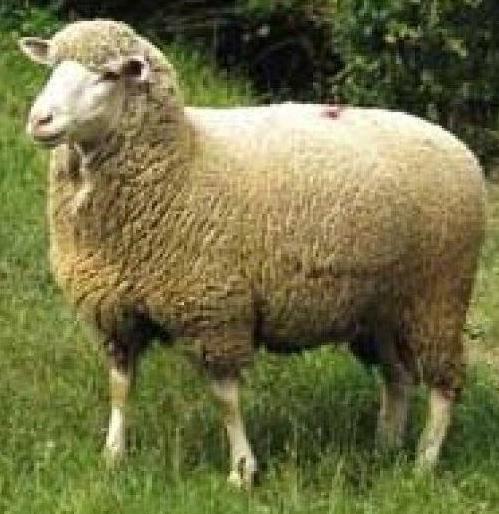 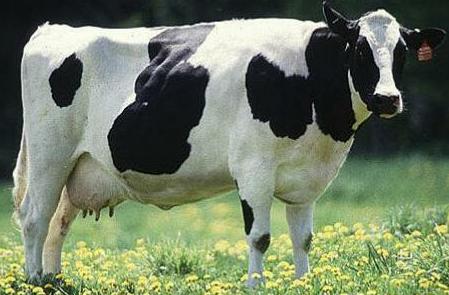 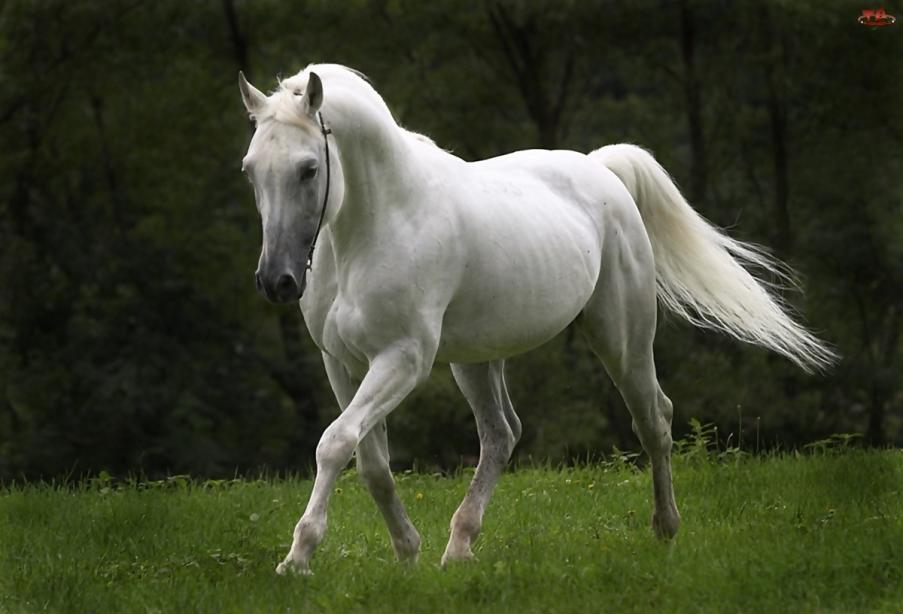 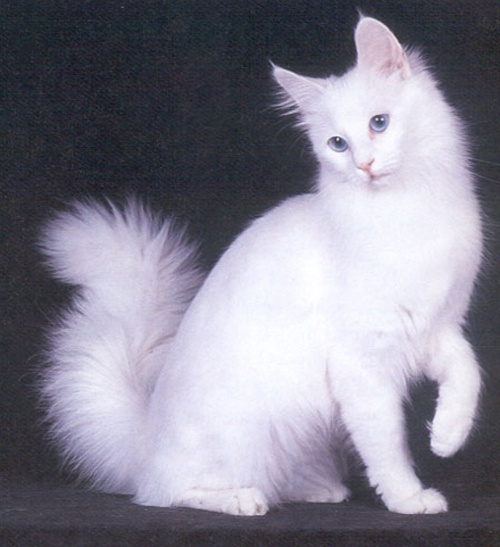 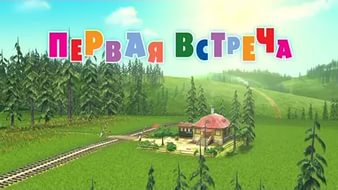 Домашние 
животные осенью
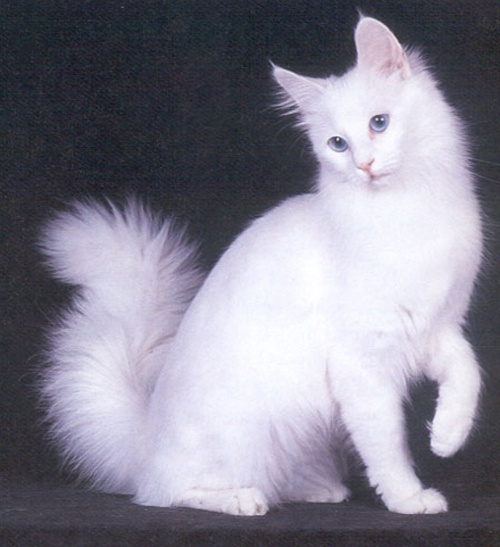 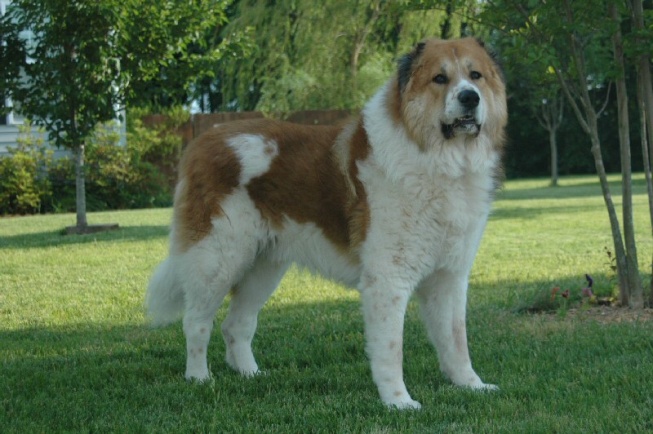 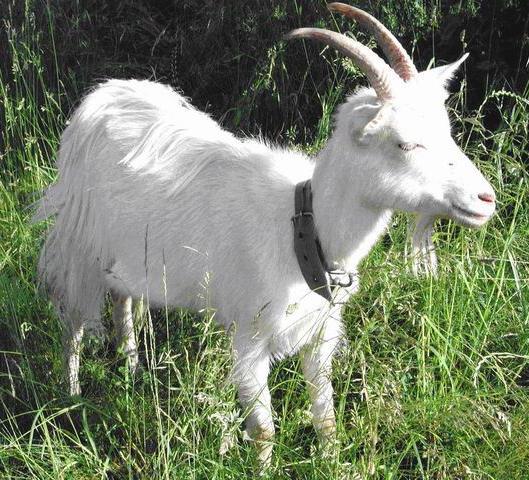 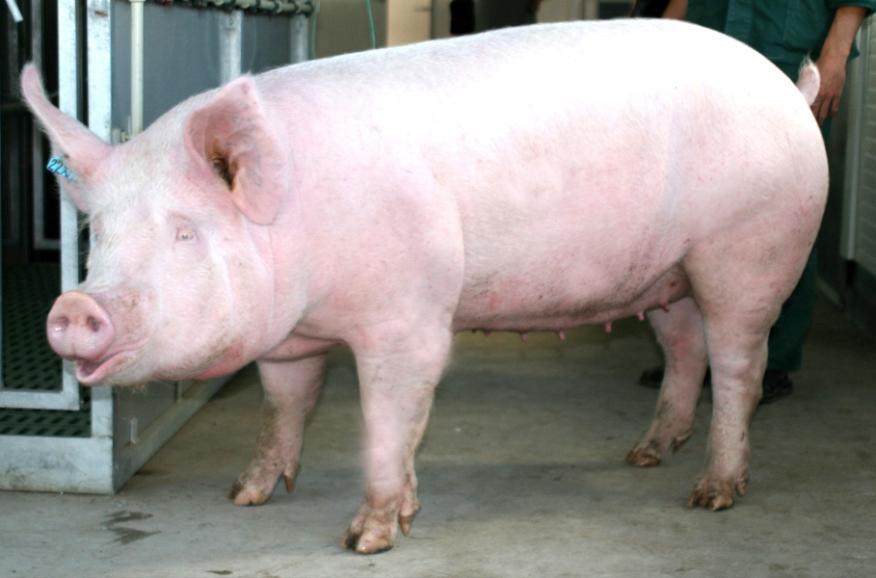 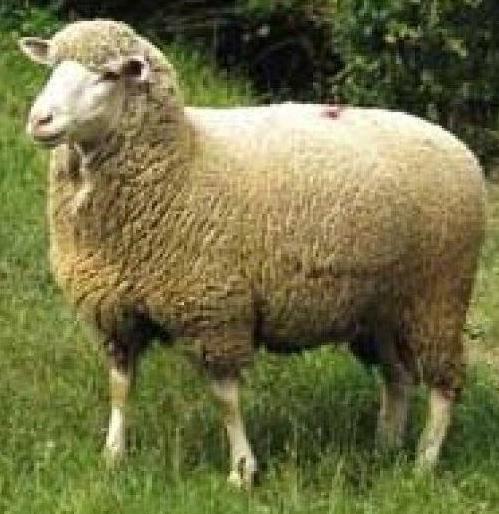 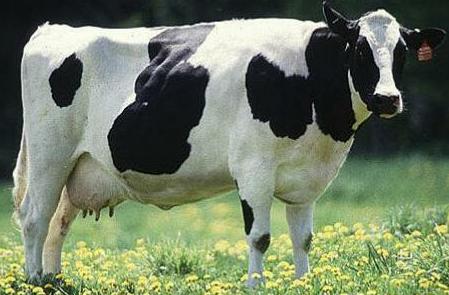 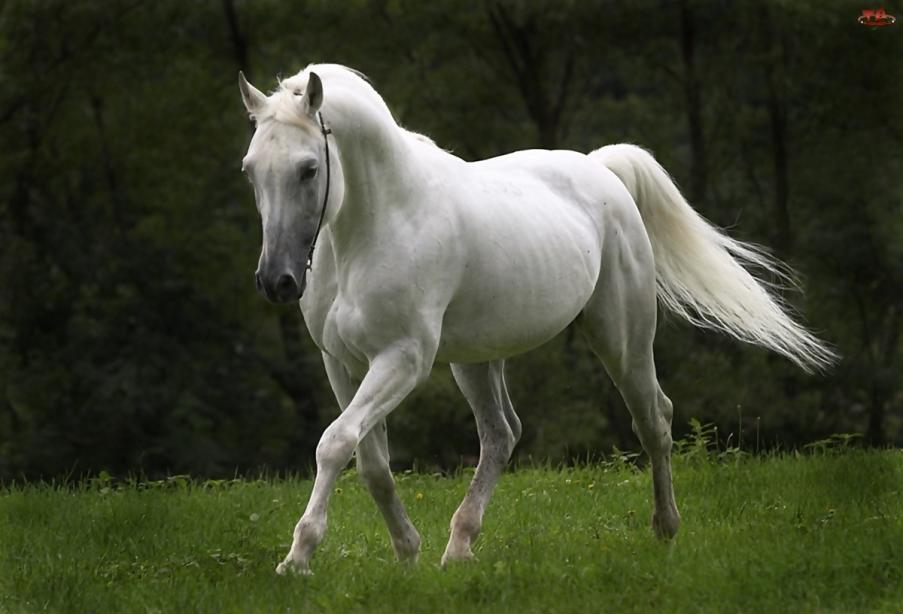 Игра
 «Кто так кричит?»
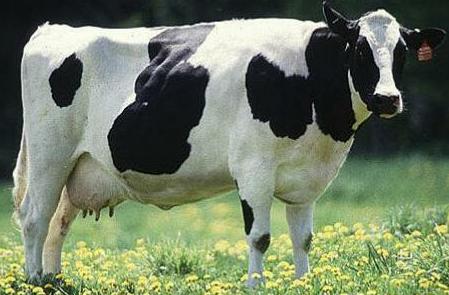 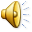 Игра
 «Кто так кричит?»
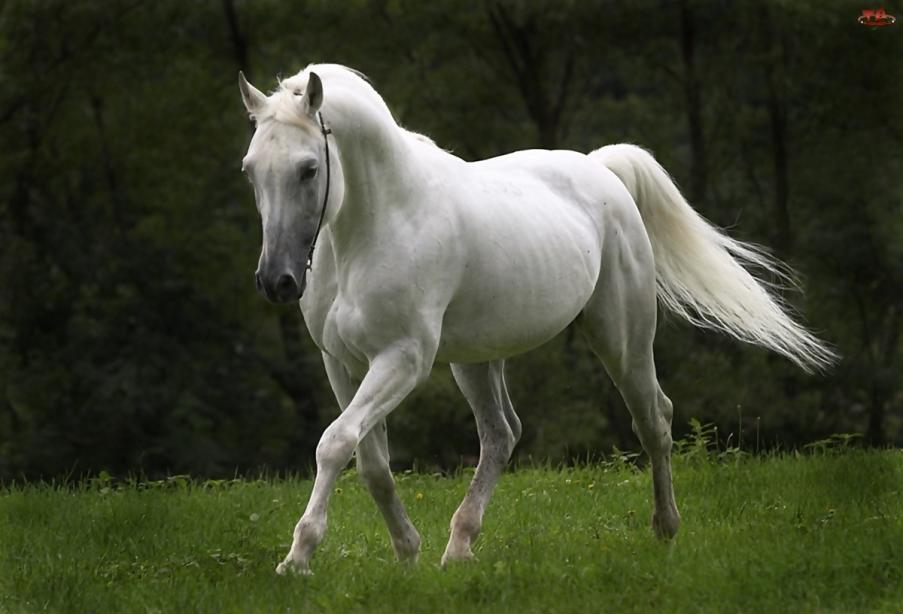 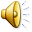 Игра
 «Кто так кричит?»
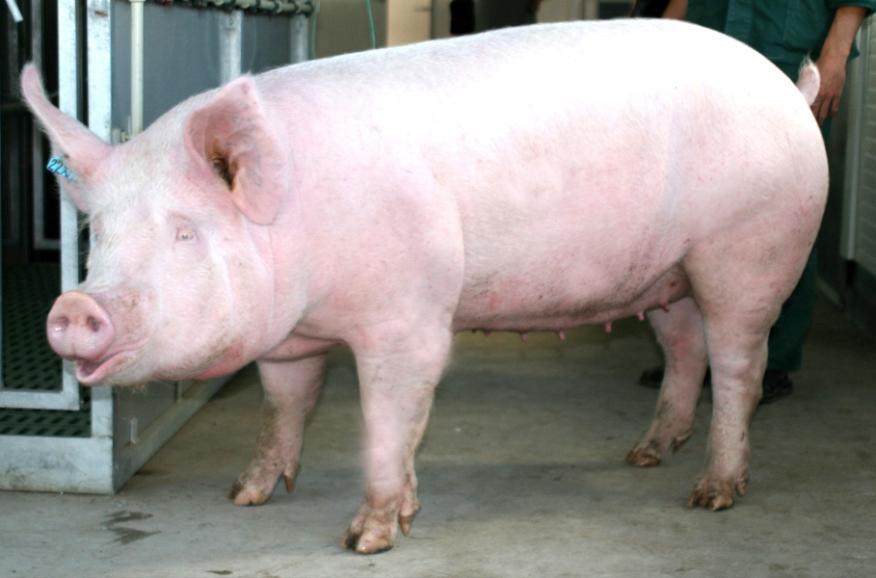 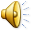 Игра
 «Кто так кричит?»
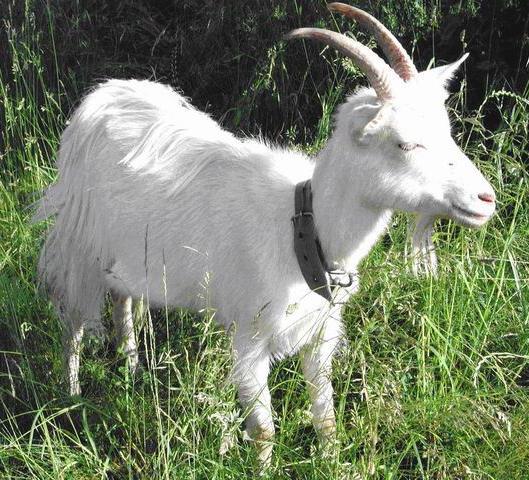 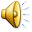 Игра
 «Кто так кричит?»
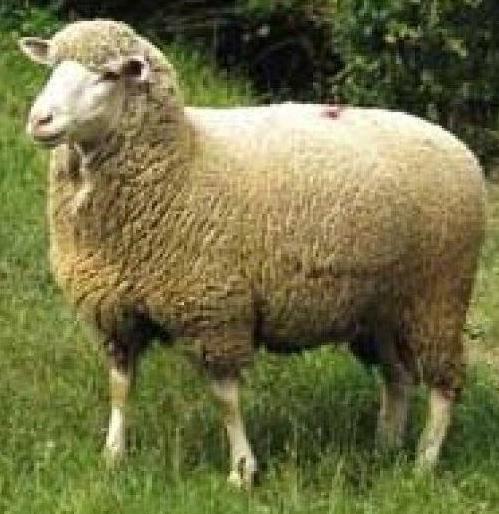 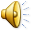 Игра
 «Кто так кричит?»
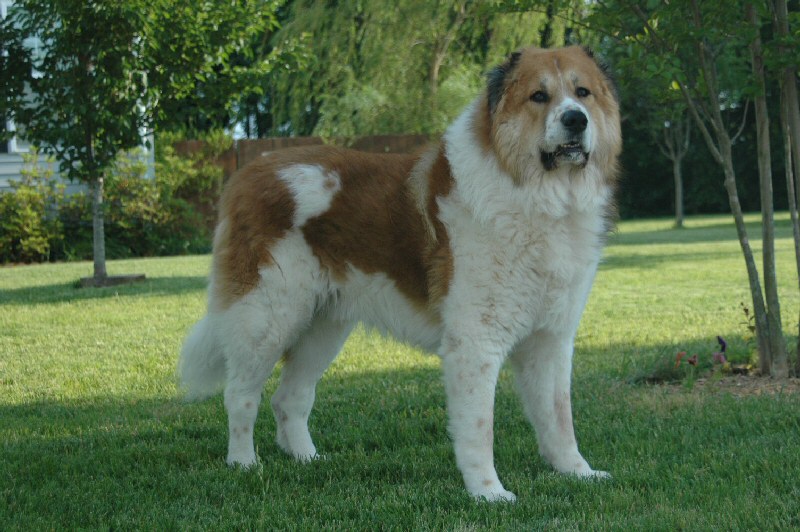 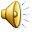 Игра
 «Кто так кричит?»
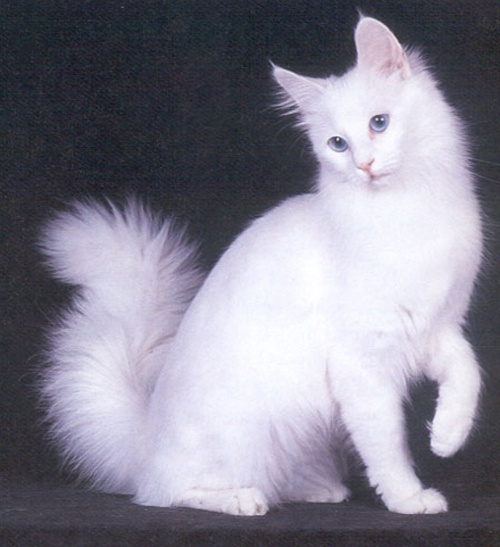 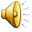 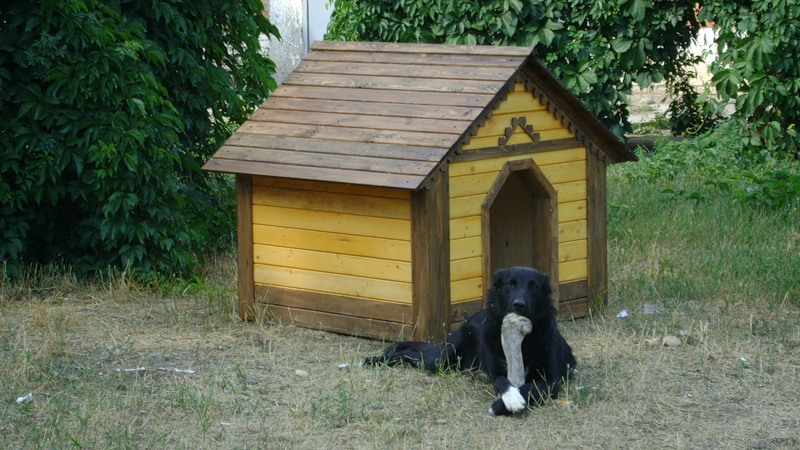 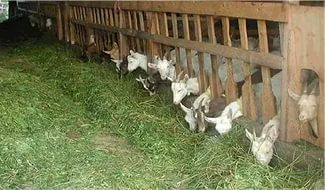 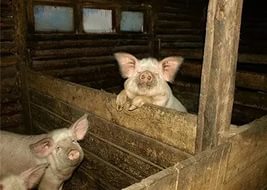 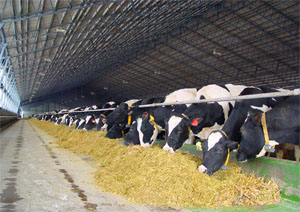 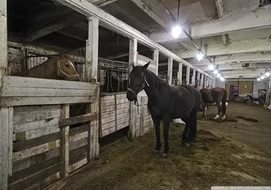 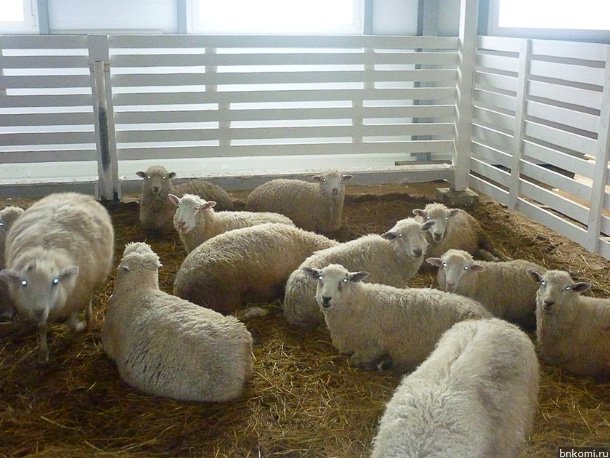 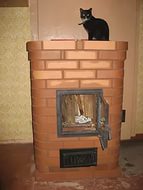 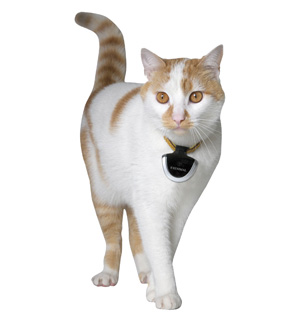 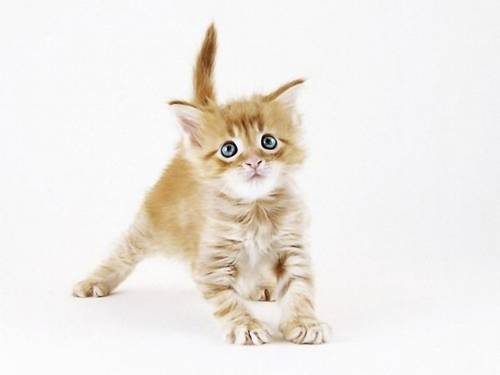 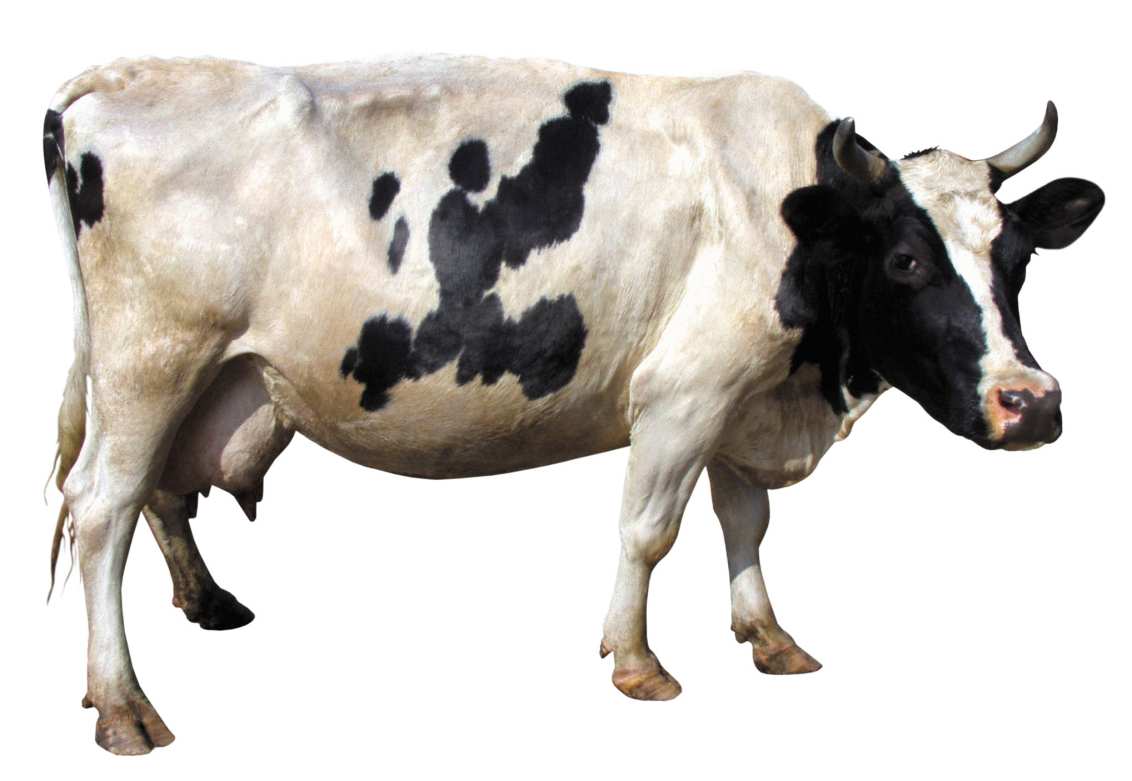 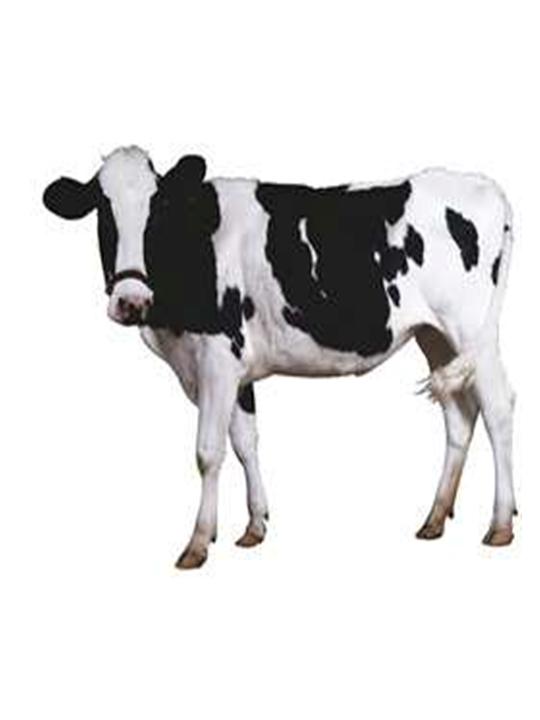 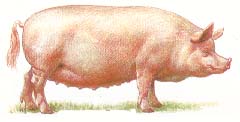 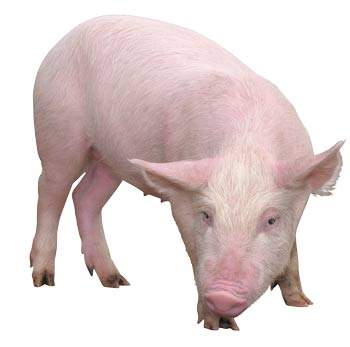 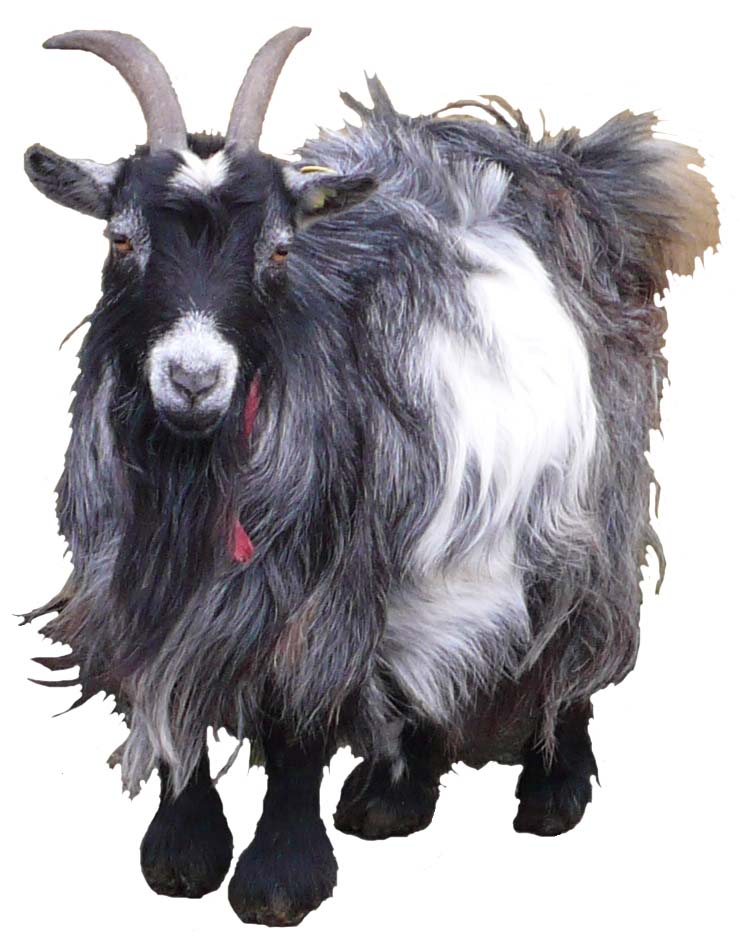 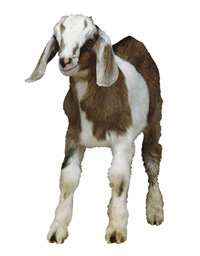 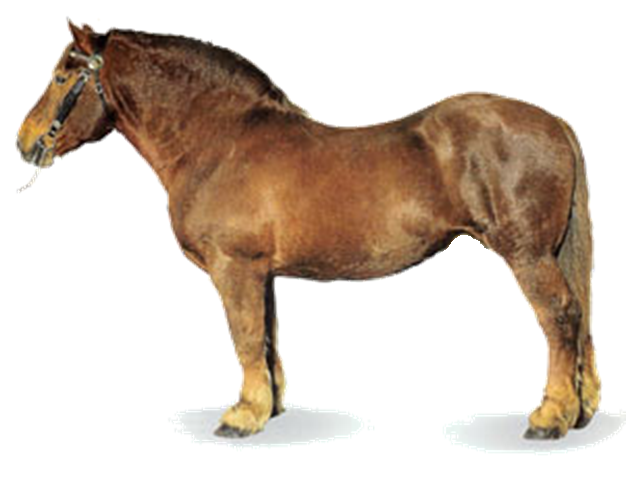 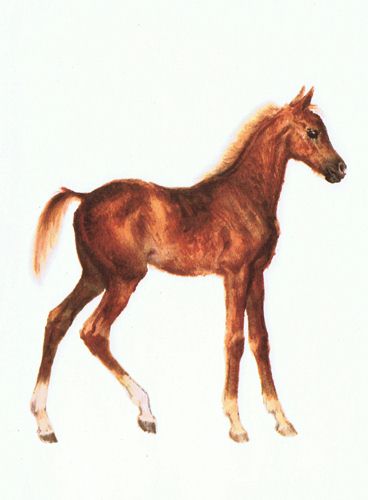 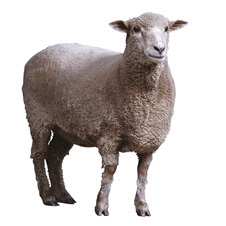 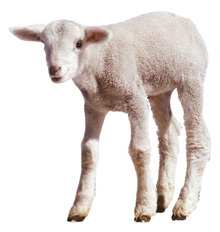 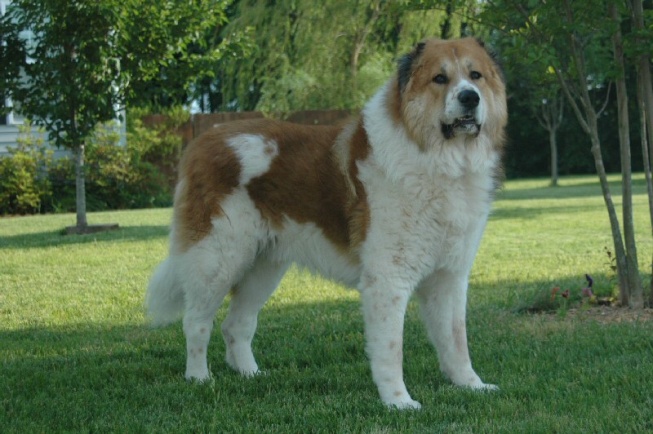 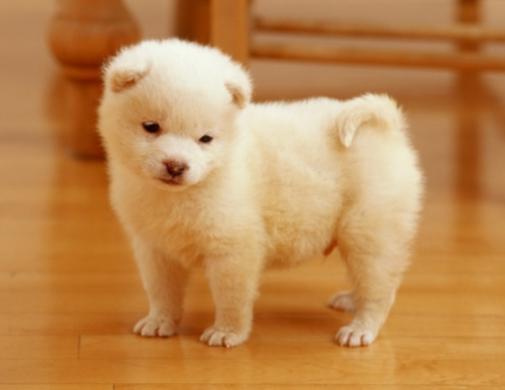 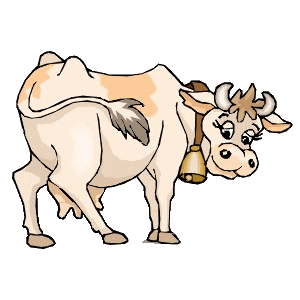 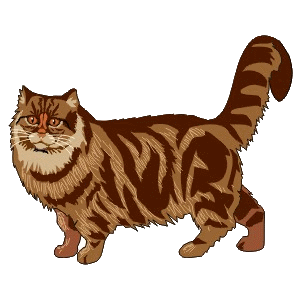 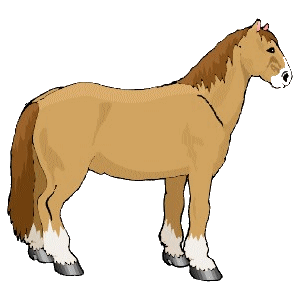 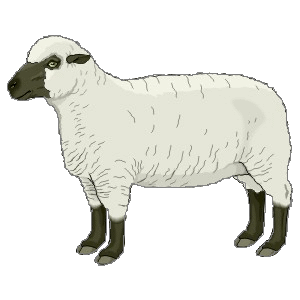 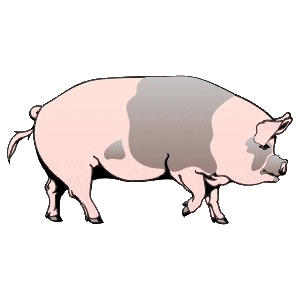 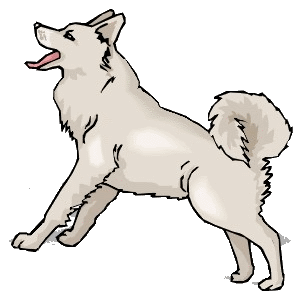 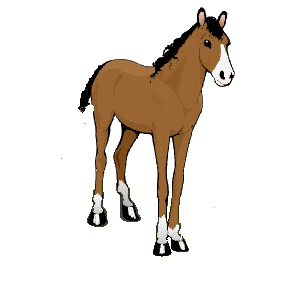 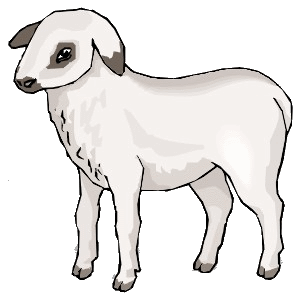 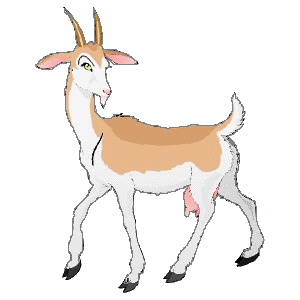 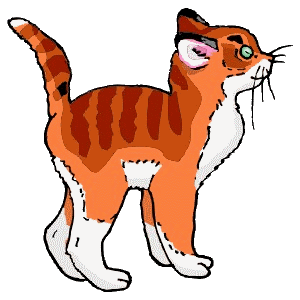 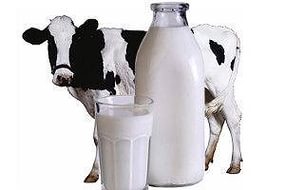 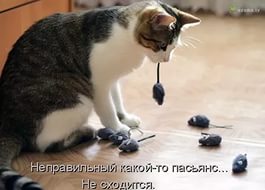 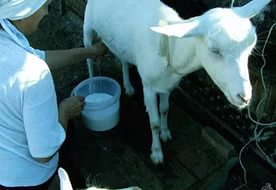 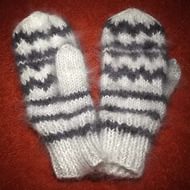 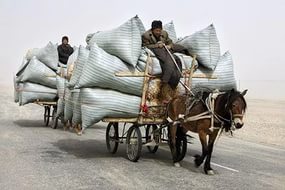 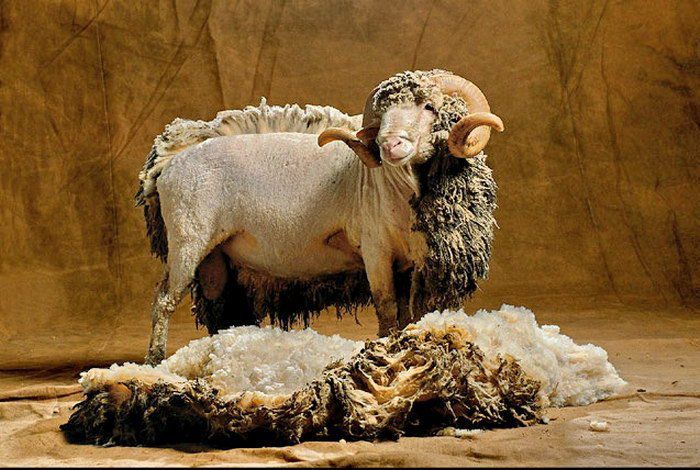 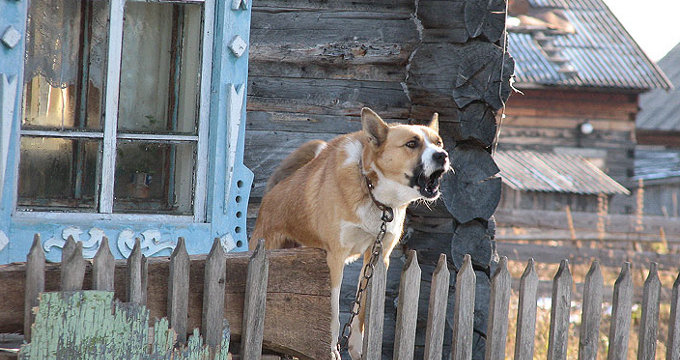 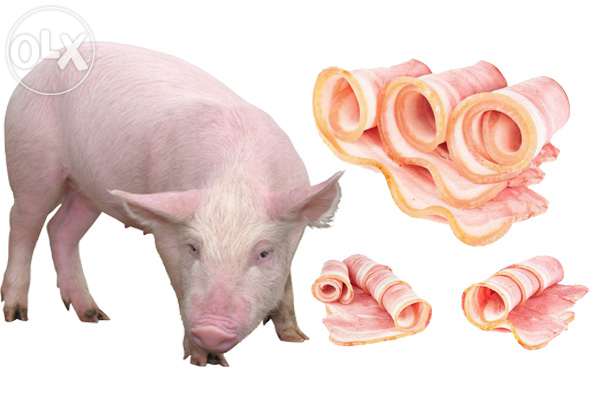 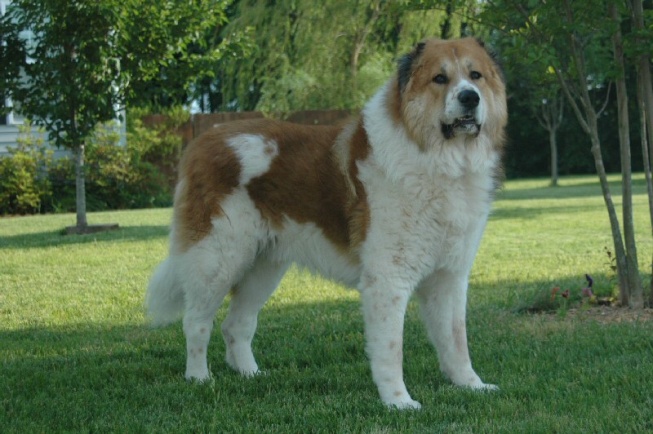 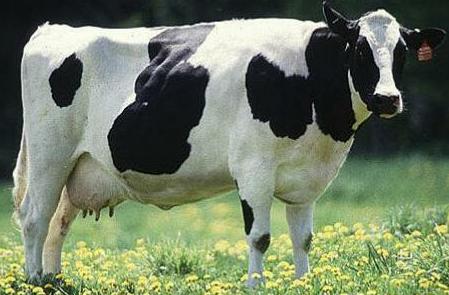 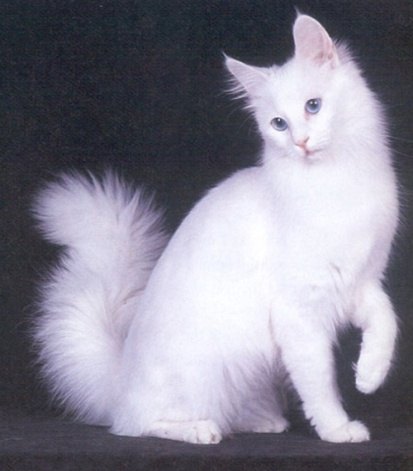 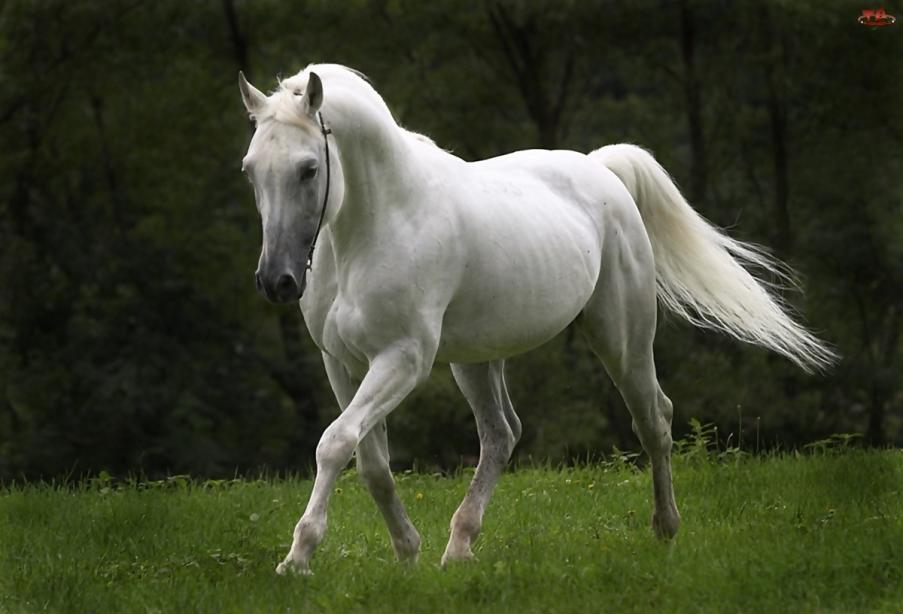 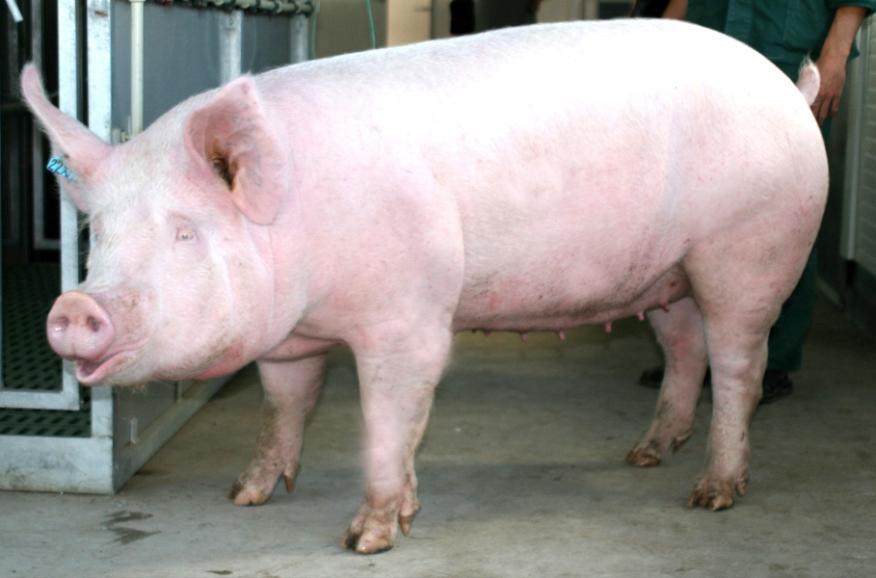 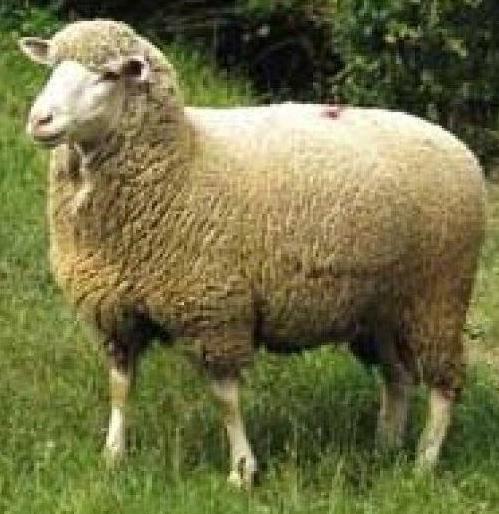 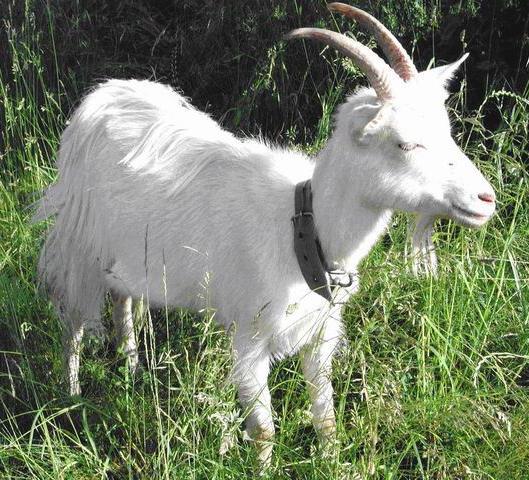 СПАСИБО
 ЗА ВНИМАНИЕ